«История ёлочной игрушки в России»
Творческий  проект выполнен  
учащимися 3 «Б» класса
МБОУ СОШ №29 г.о.Мытищи
Руководитель: 
Авдакова Елена Михайловна
• ЭПИГРАФ
Всё имеет свою историю,
даже новогодние игрушки.
История появления елочных украшений интересна и занимательна.
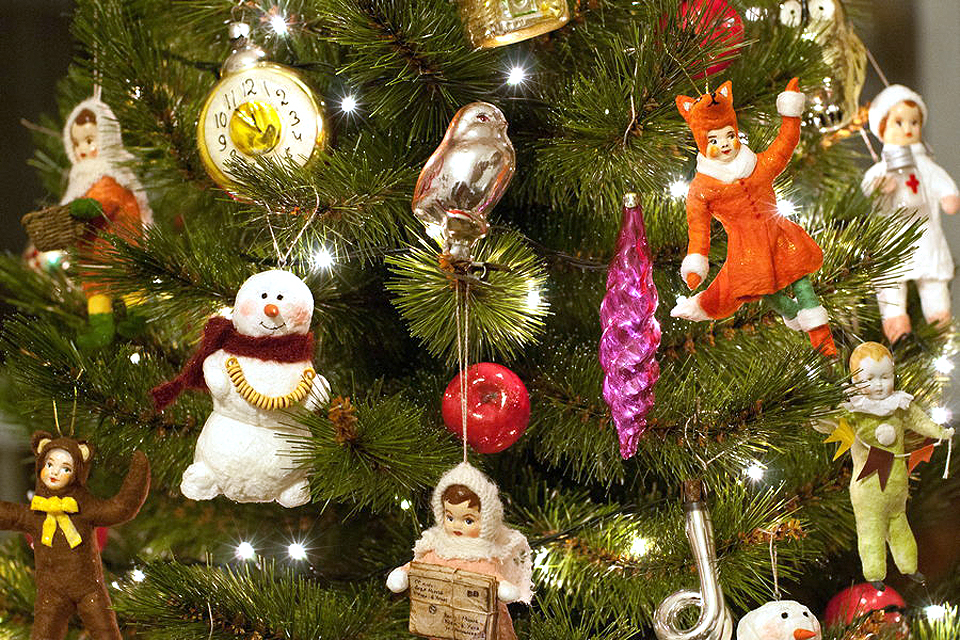 ЦЕЛЬ РАБОТЫ:
Узнать историю возникновения и видоизменения ёлочных игрушек.
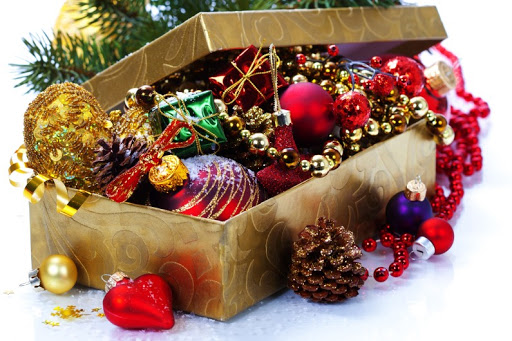 ЗАДАЧИ:
1. Познакомиться с историей появления традиции украшать новогоднюю ёлку праздничными игрушками.
2. Изучить историю ёлочной игрушки в России; для этого посетить музей ёлочной игрушки в г.Клин.
3. Устроить в классе выставку «Семейные новогодние  сокровища».
4. Научиться своими руками создавать новогодние украшения.
ГИПОТЕЗА
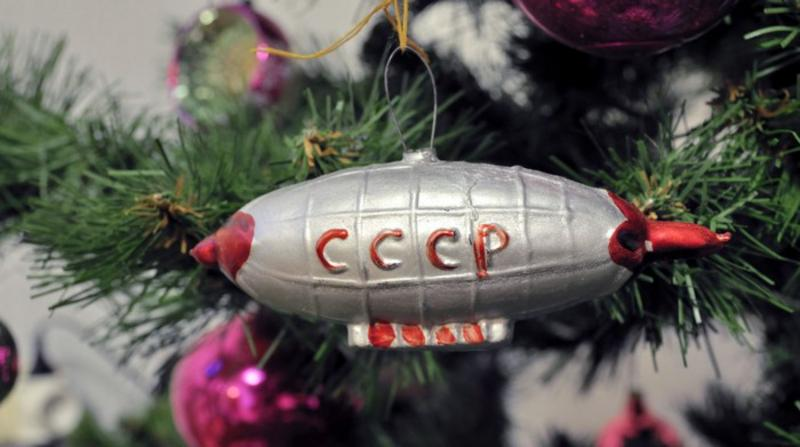 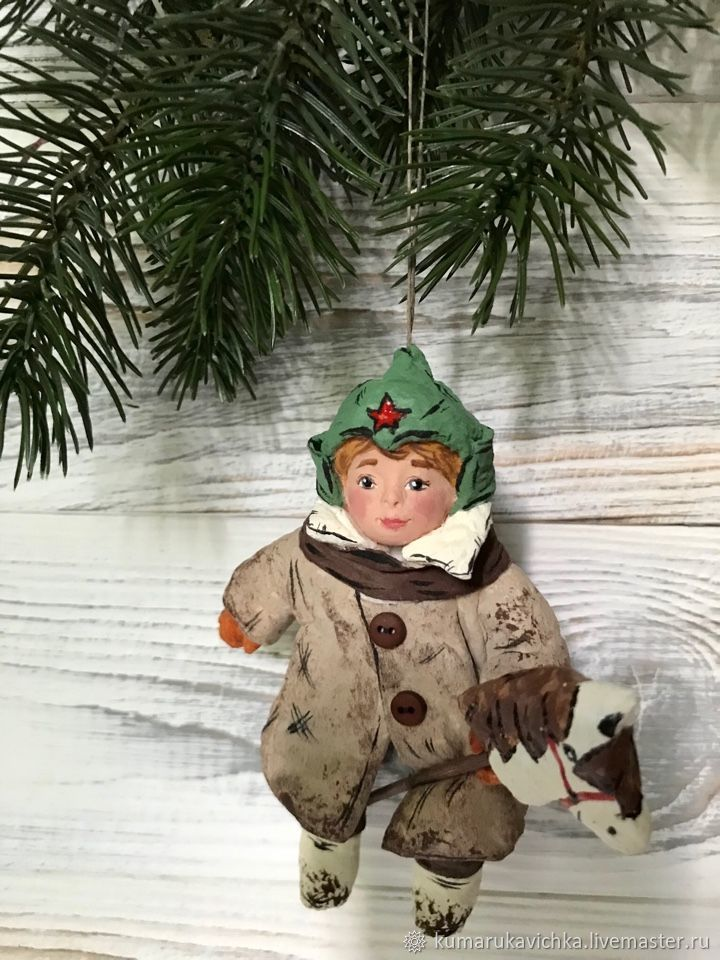 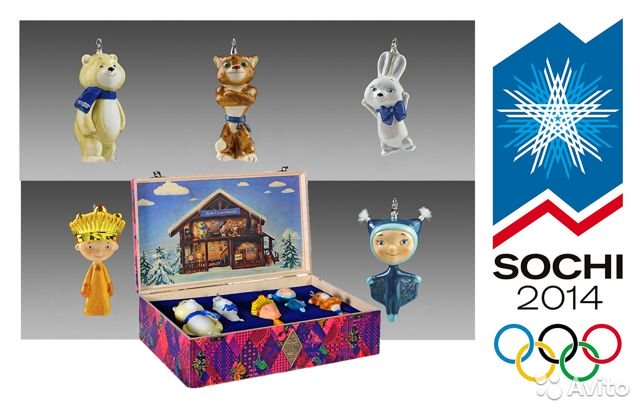 Изменения, происходящие в обществе, 
влияют  на облик ёлочных игрушек.
Новогодняя традиция
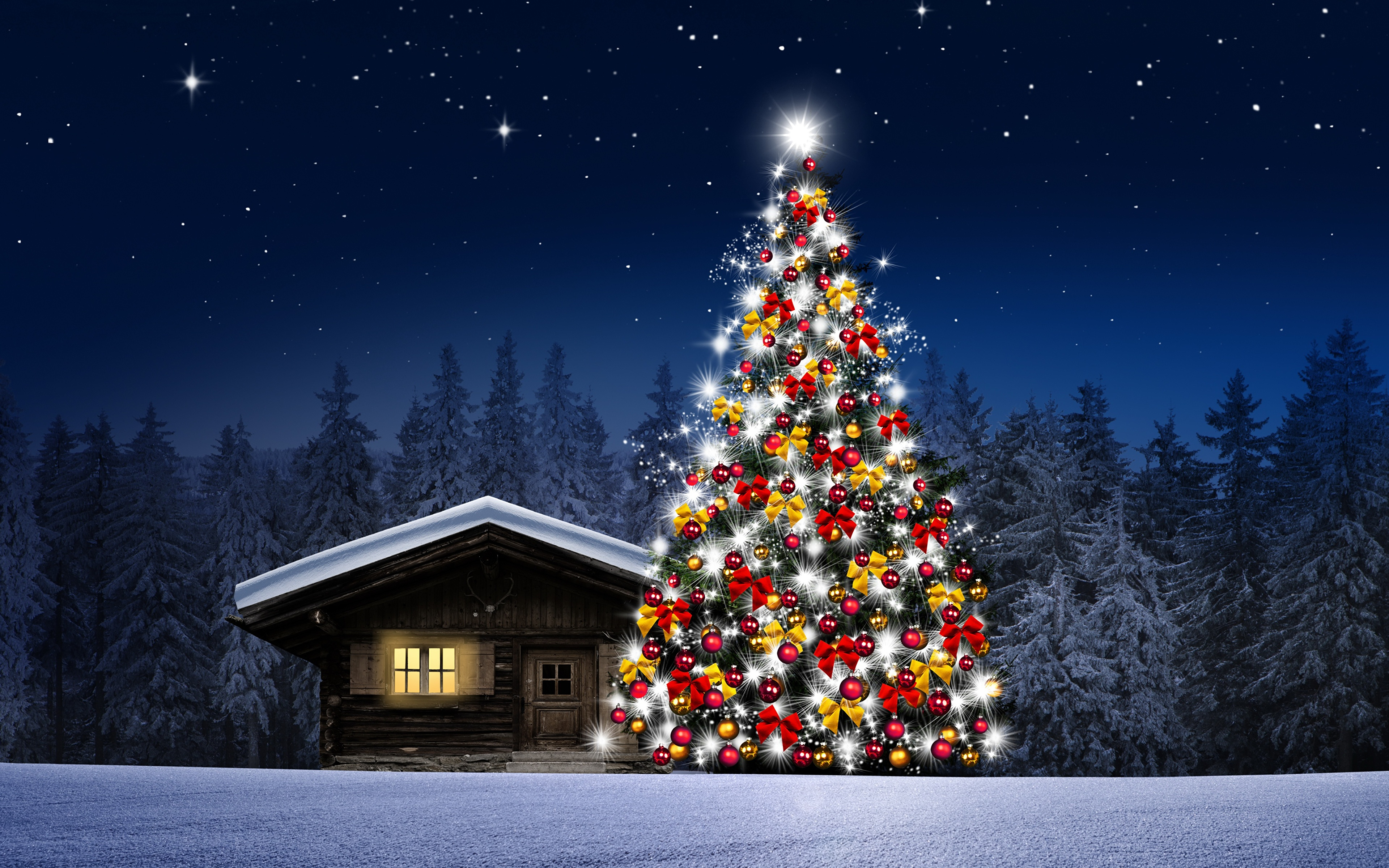 В далекие времена считалось, что в ветвях деревьев нашли приют могущественные духи - как добрые, так и злые, и, чтобы поладить с ними и добиться их помощи в повседневной жизни, люди приносили обильные дары, которые развешивали на ветках.
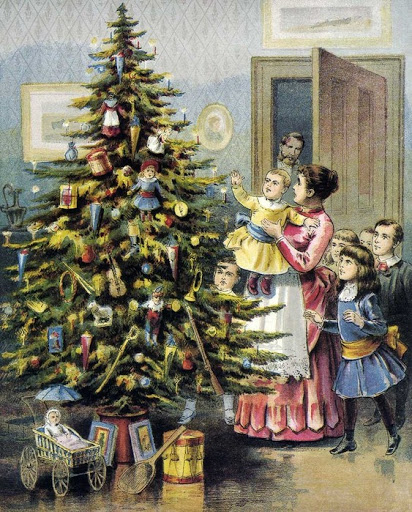 Первые ёлки начали
 украшать в Европе 
в XVII веке. 
И наряжали их не в 
честь наступления 
Нового года, а в
честь Рождества.
В России, как известно, обычай встречать Новый год в ночь с 31 декабря на 1 января ввел Петр Первый, и он же повелел, чтобы именно ель стала главным новогодним деревом.
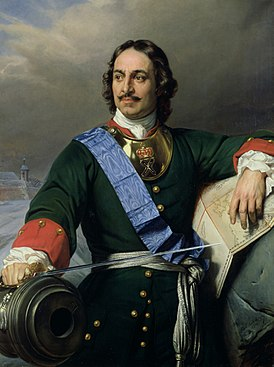 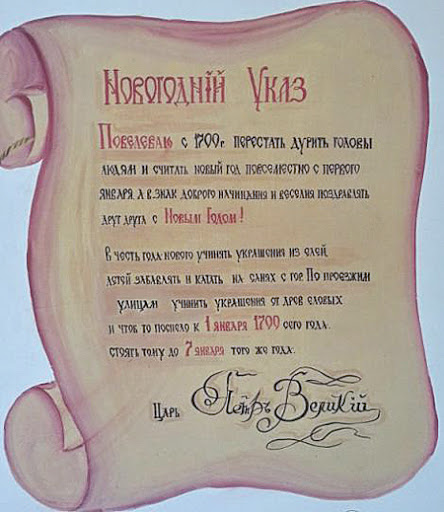 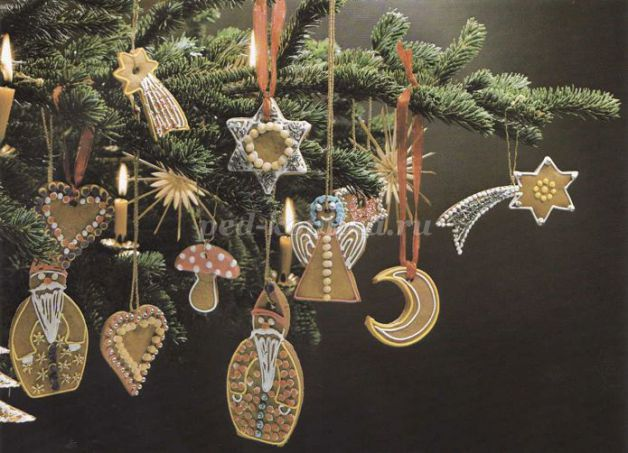 До XIХ века на елке было только то, что можно съесть. Для красоты орешки и сладости заворачивали в красивую бумагу и блестящую фольгу.
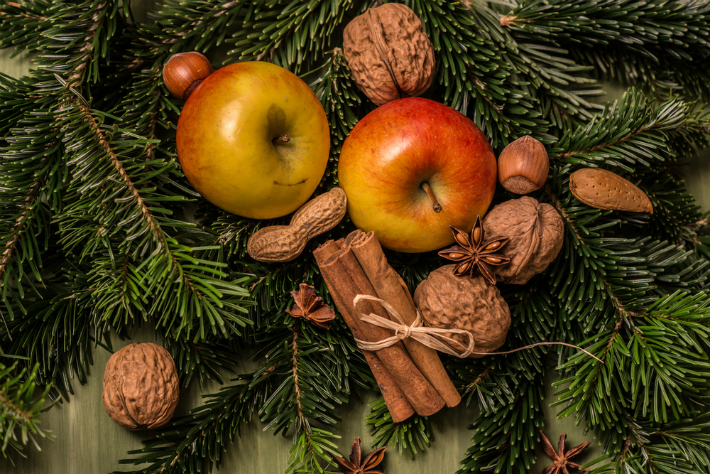 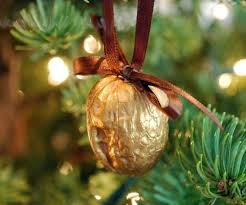 •
Многие игрушки делались своими руками из подручных материалов.
Игрушки из ткани, ваты и папье-маше..
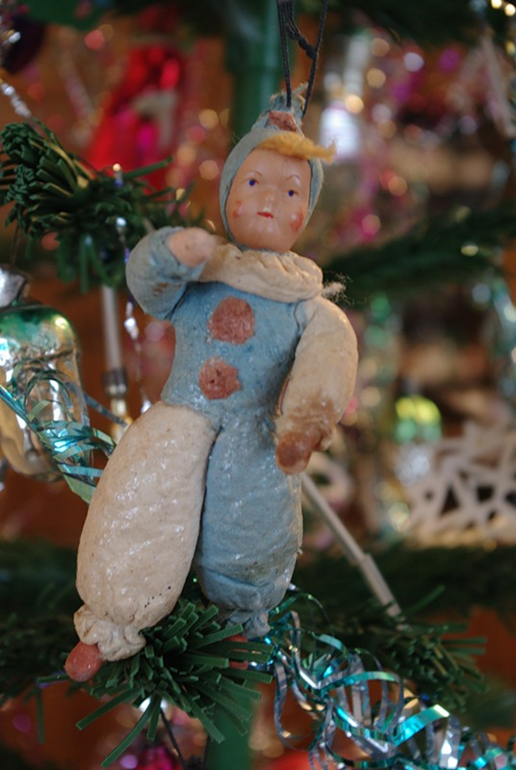 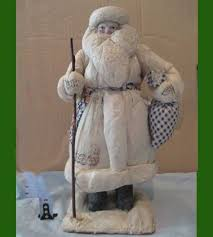 Многие игрушки делались своими руками из подручных материалов.
Игрушки из ткани, ваты и папье-маше.
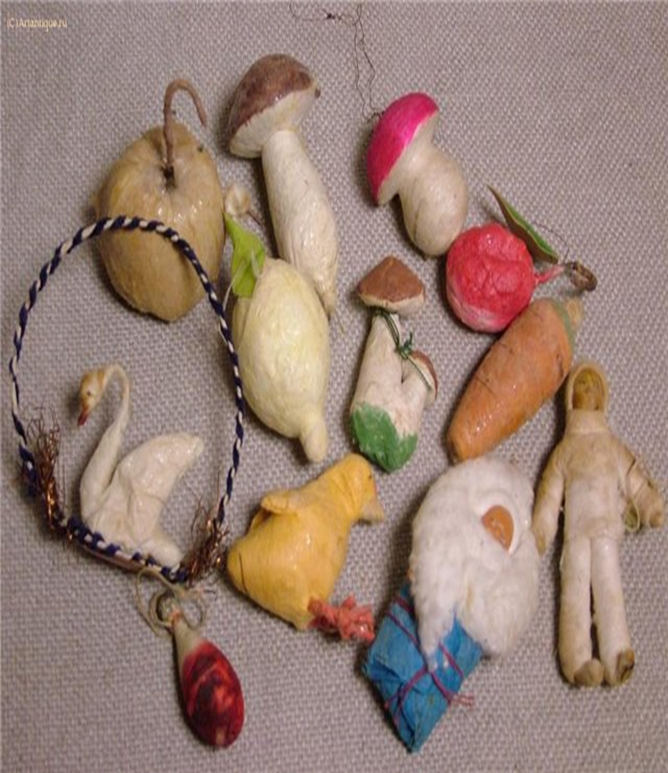 новогодние игрушки 
в Советской России
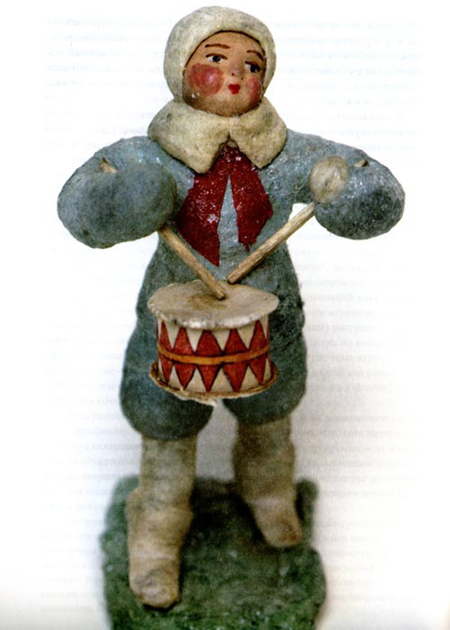 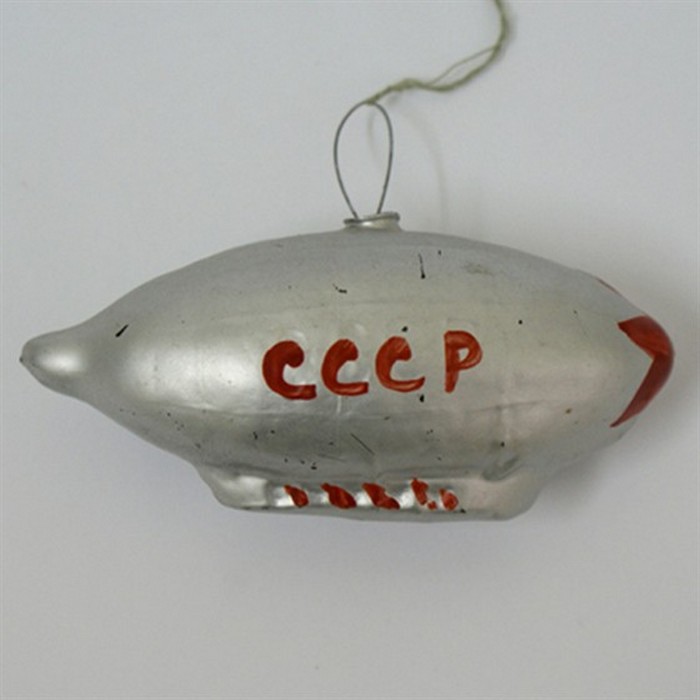 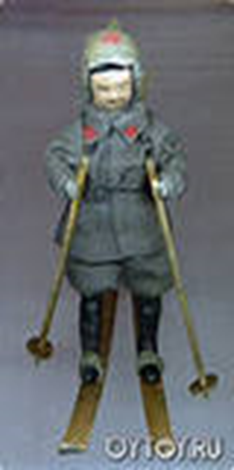 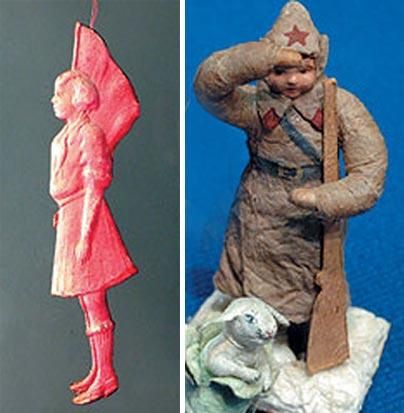 В довоенный период выпускались игрушки с советской символикой. Вместо ангелов на ёлочных лапах «поселились» пионеры, на верхушке ёлки – красная звезда. Были изображены  будёновцы, герои труда, красногвардейцы.
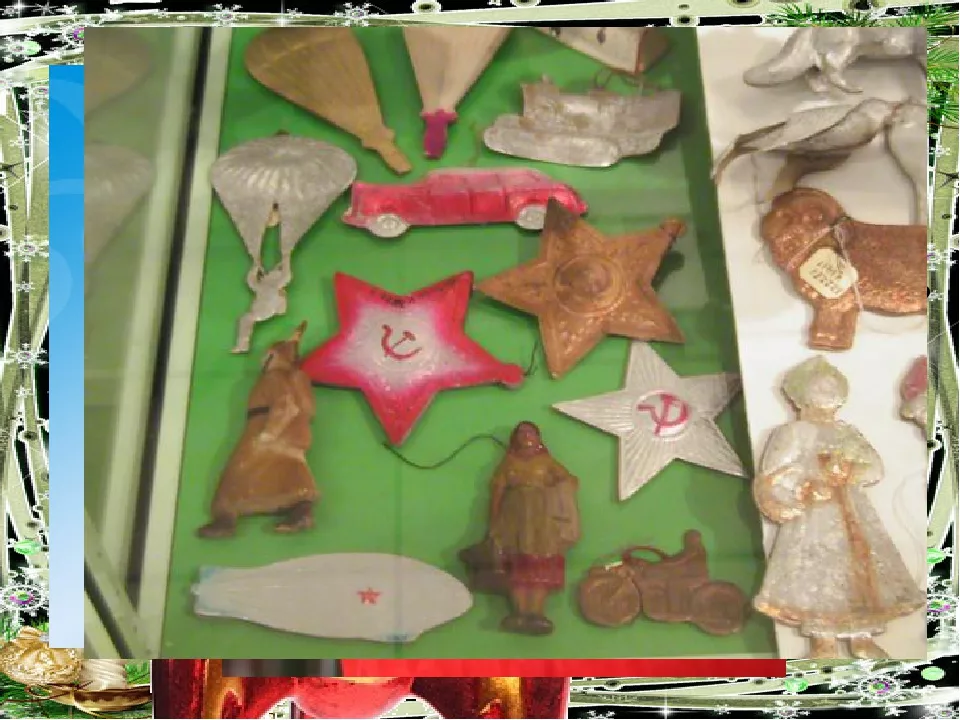 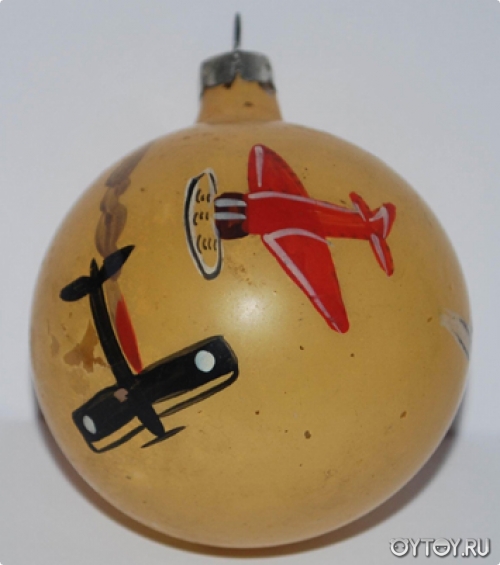 Во время Отечественной войны на фронтах елки украшали фигурками, которые мастерили из погон, бинтов, носочков. Игрушки продолжали выпускать, но только в ограниченном количестве. Украшение елки к Новому году было обязательным — этот обряд напоминал о мирной жизни и придавал сил надеяться на скорую победу.
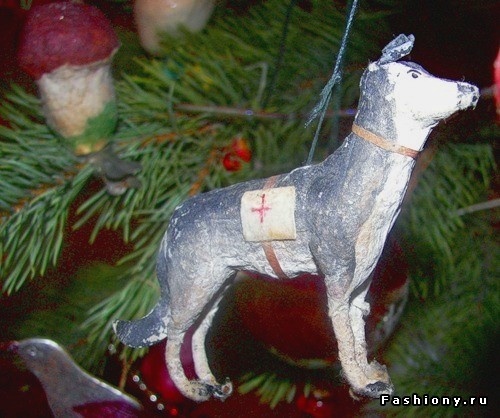 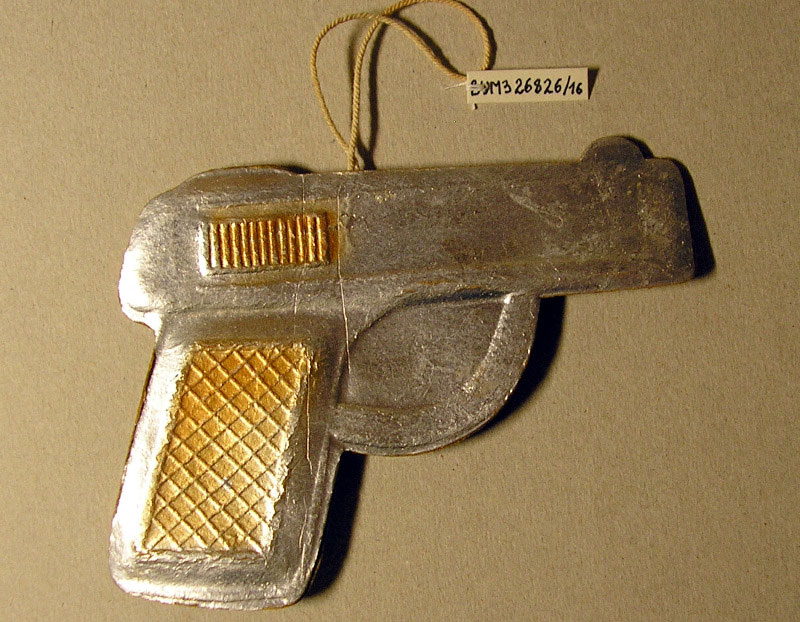 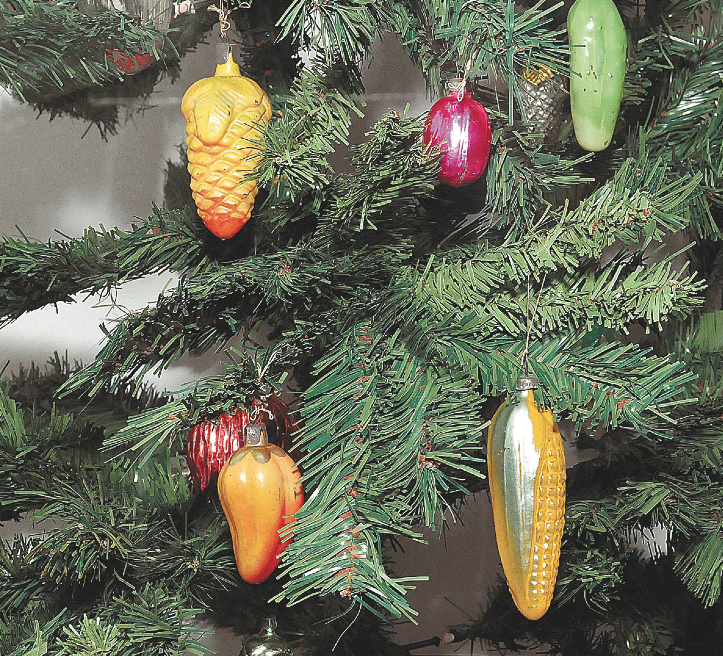 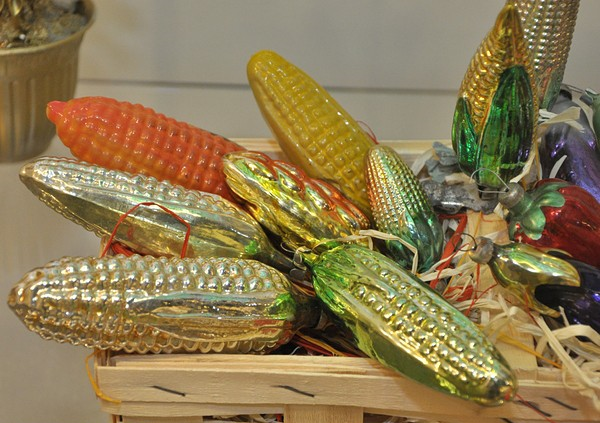 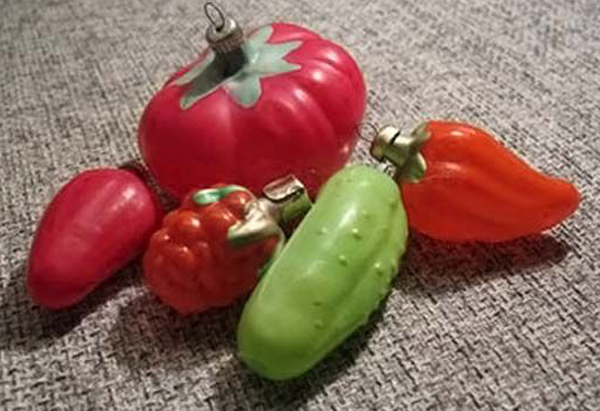 В начале 50-х годов изготавливалось много игрушек в виде фруктов, ягод и овощей.
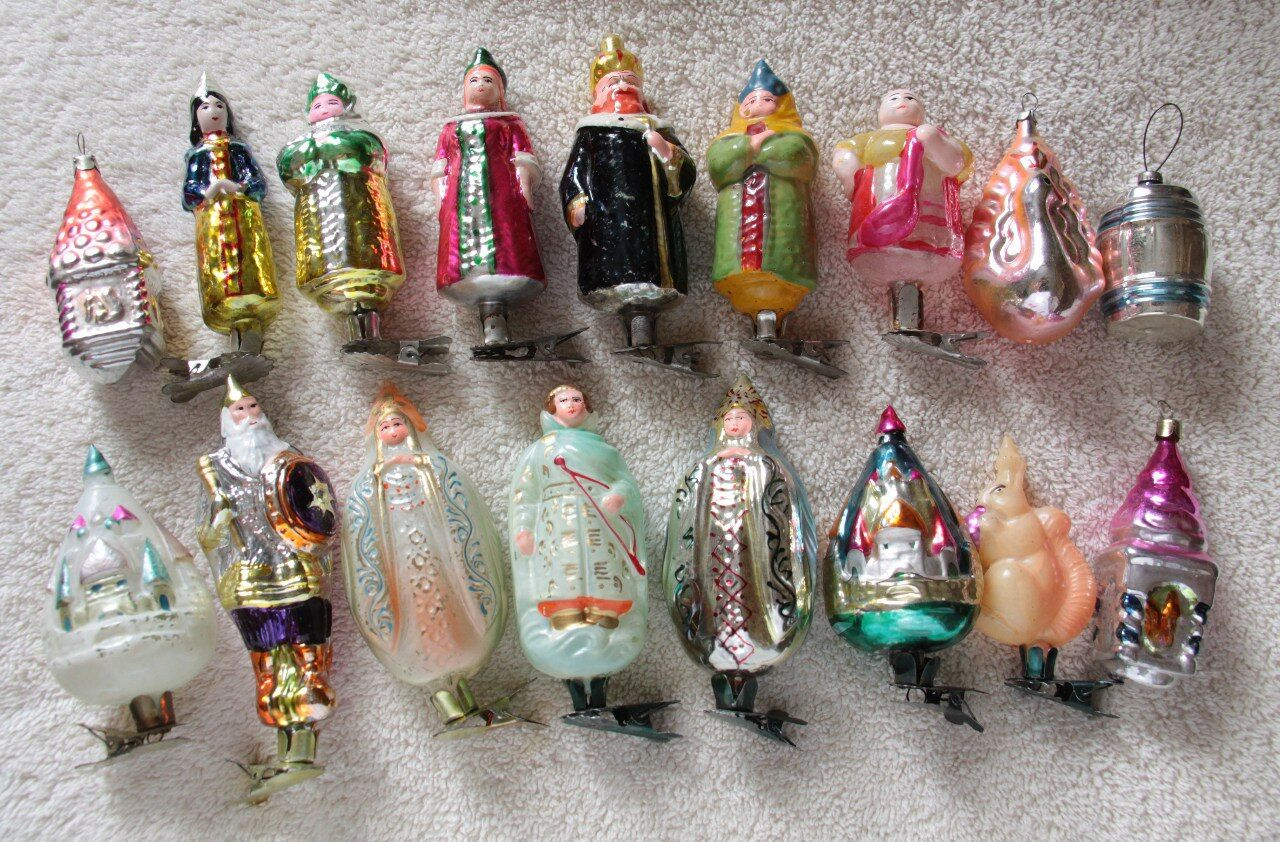 Много игрушек было создано по мотивам сказок 
А. С. Пушкина 
к его юбилею:
богатыри и Черномор, белочка и золотая рыбка, царевны и царевичи в традиционной русской одежде.
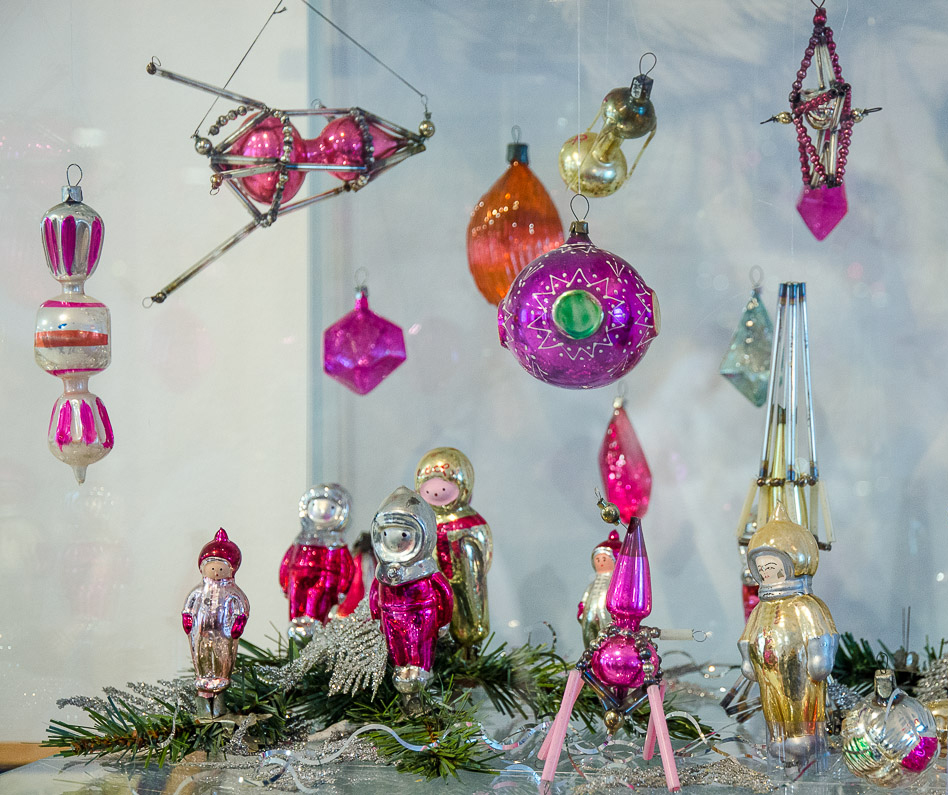 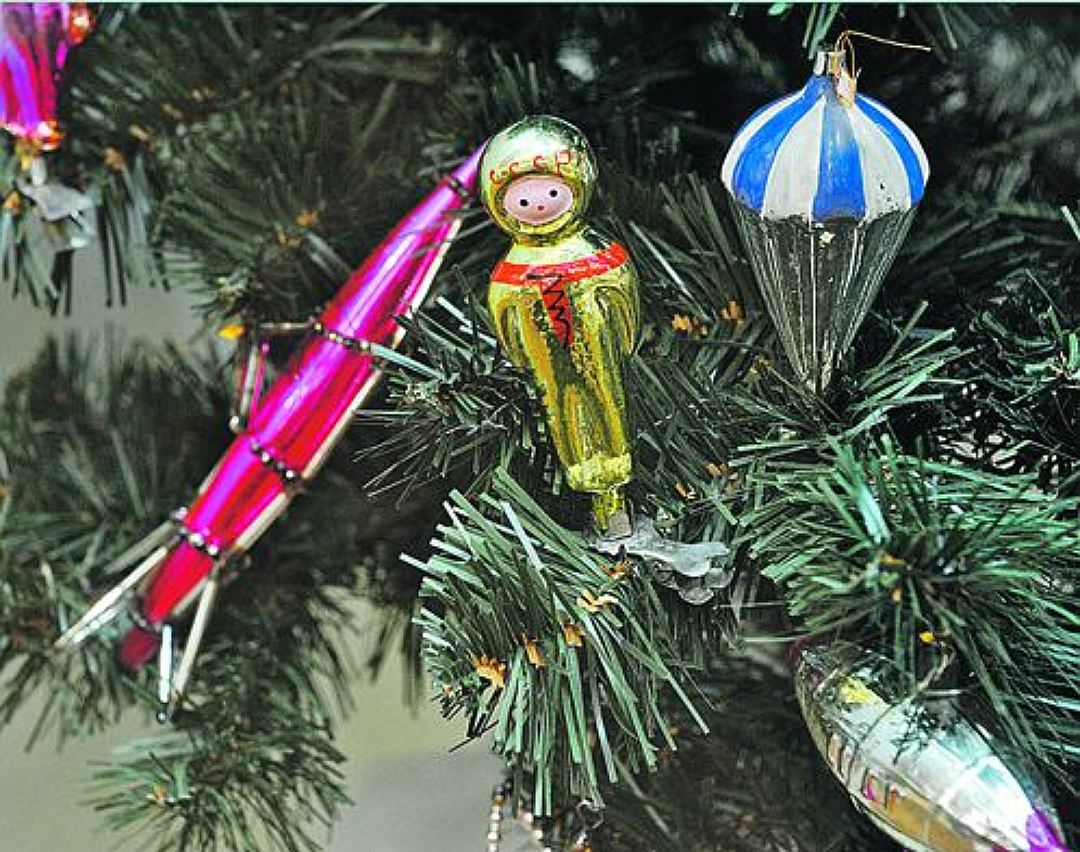 В начале 1960-х годов, после полёта Ю.А.Гагарина в космос, на елках появились «космонавты», «спутники», «ракеты».
Олимпиада - 80
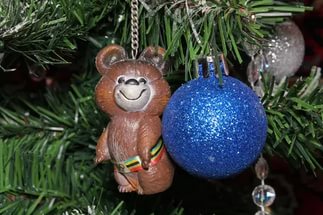 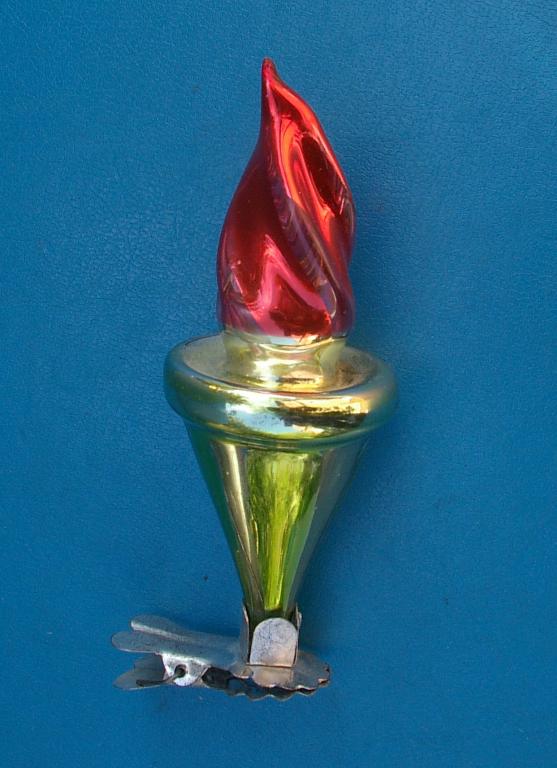 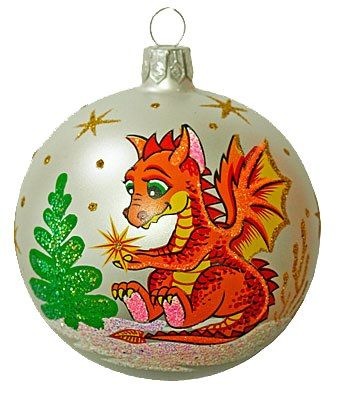 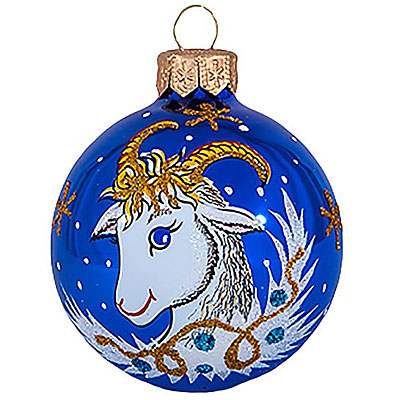 В 1990-е годы в моду вошли  ёлочные шары 
 с изображением животных — символов наступающего года.
Современные игрушки отражают символику прошедшей Олимпиады в Сочи, символы России. Выпускаются шары с ручной росписью, картинами русской зимы.
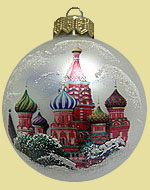 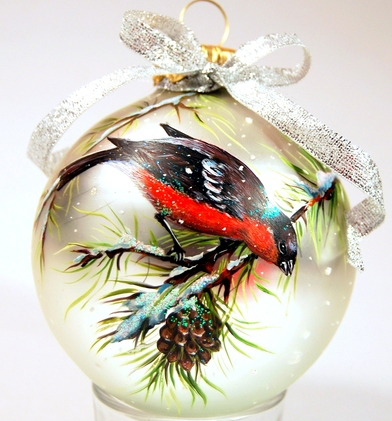 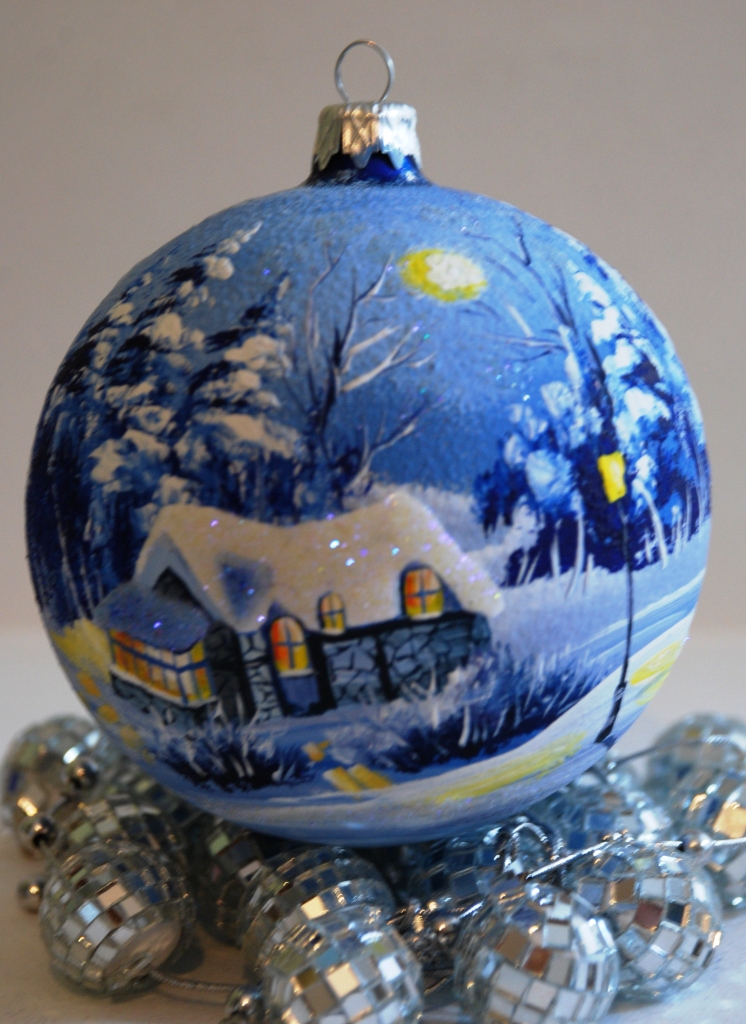 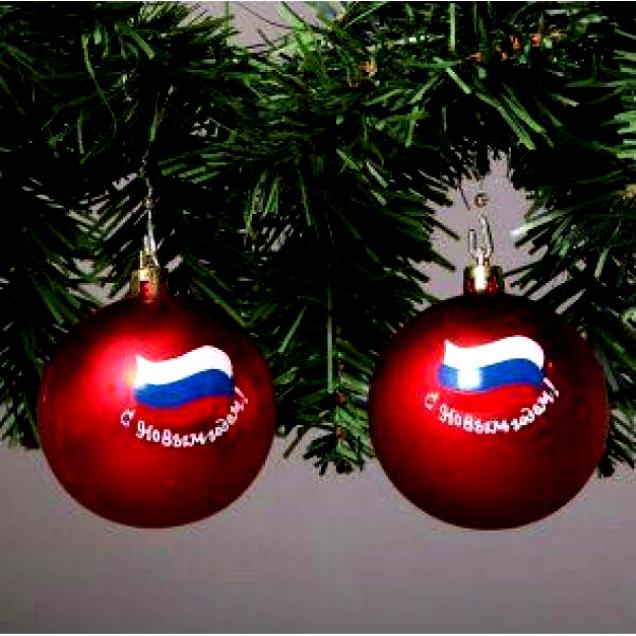 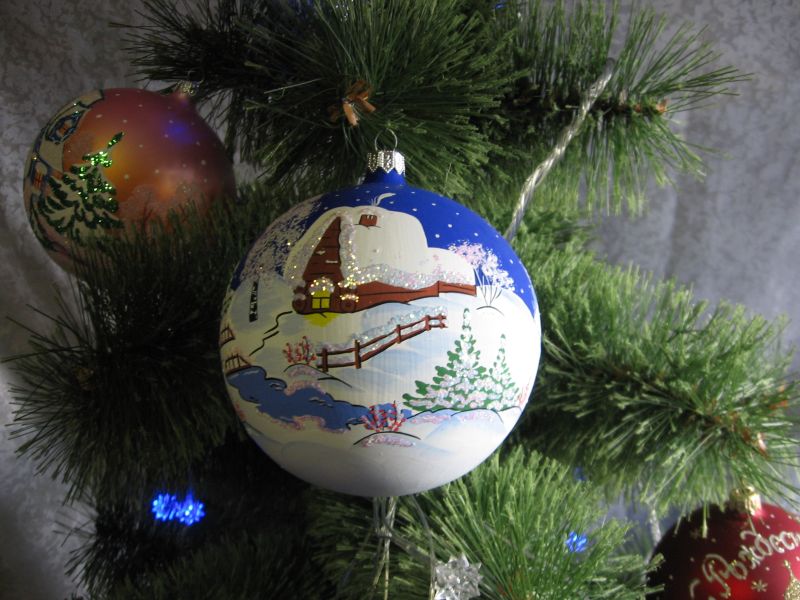 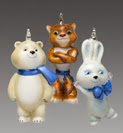 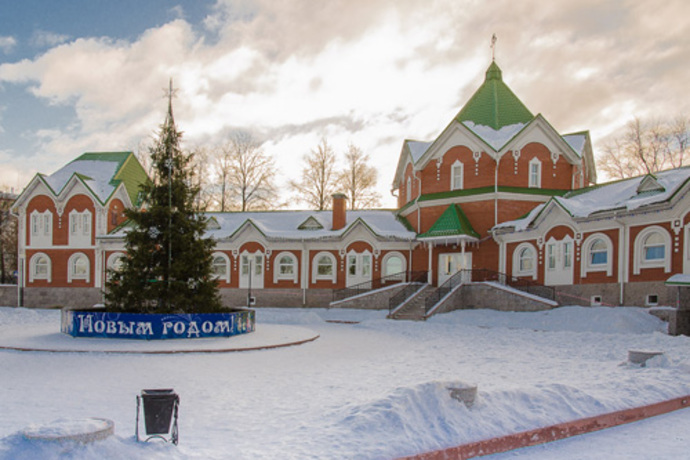 Всю эту историю мы узнали, посетив замечательный музей  фабрики  елочной игрушки в городе Клин. Это первое стеклодувное производство в нашей стране работает уже 170 лет.
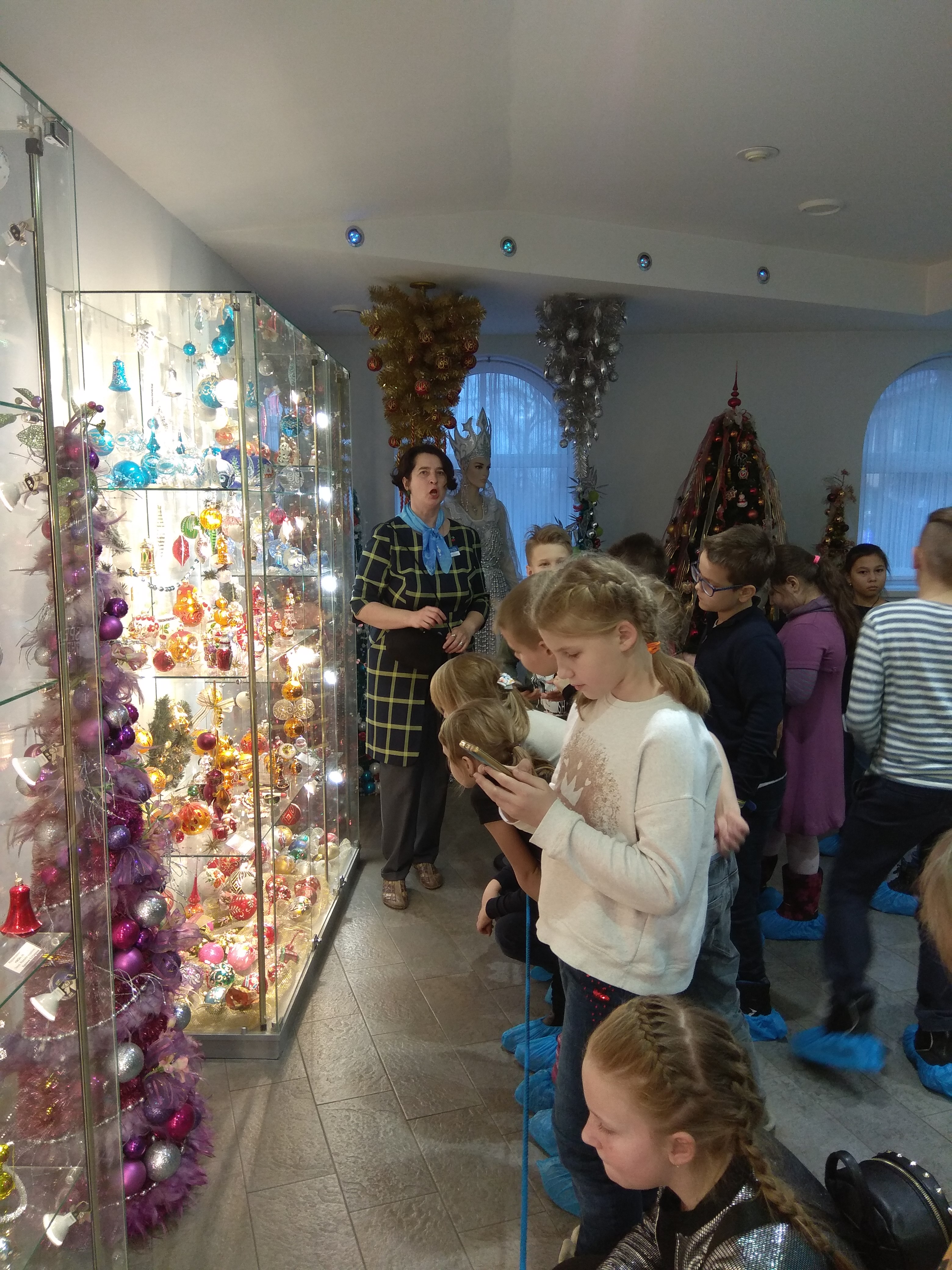 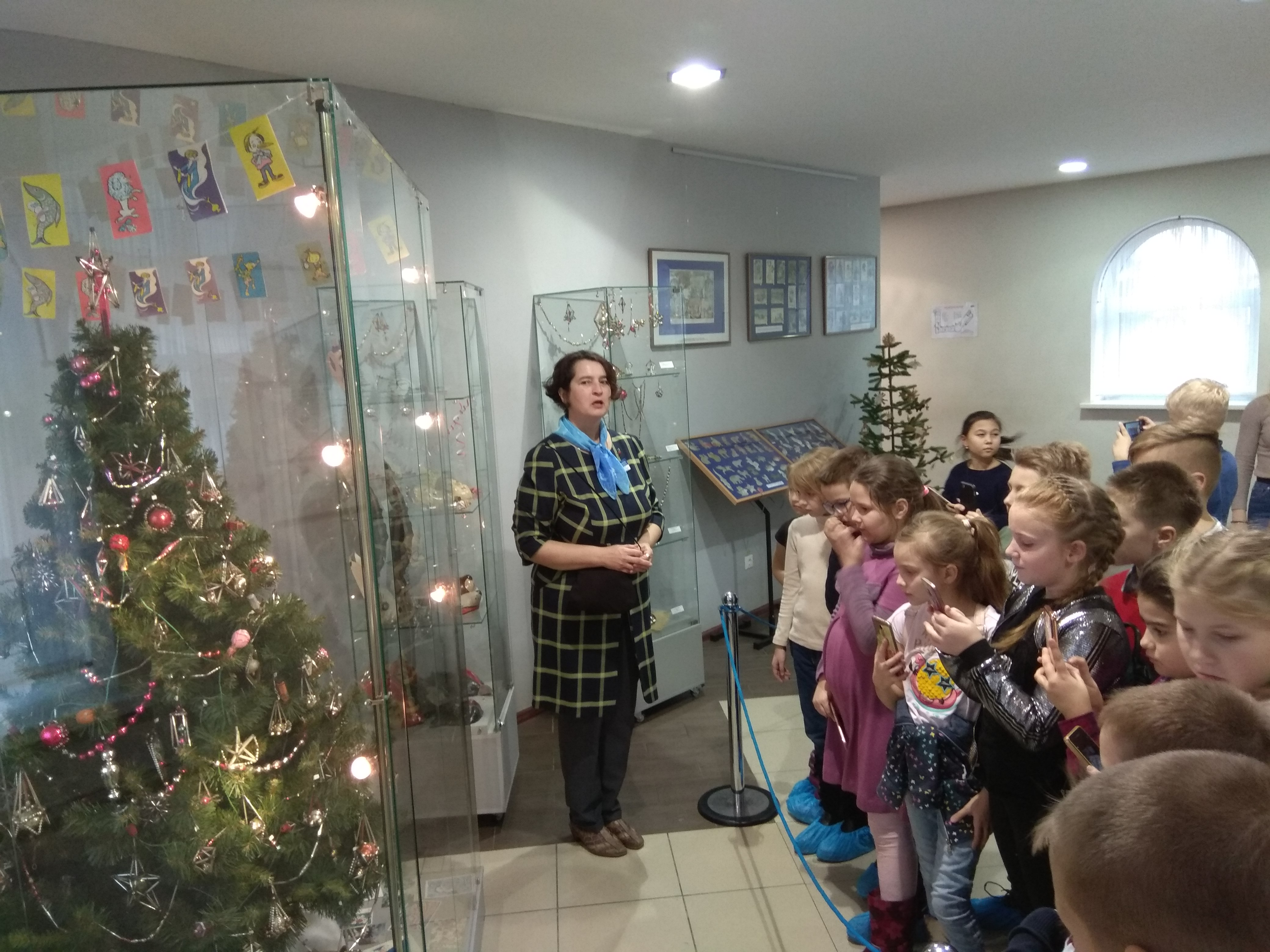 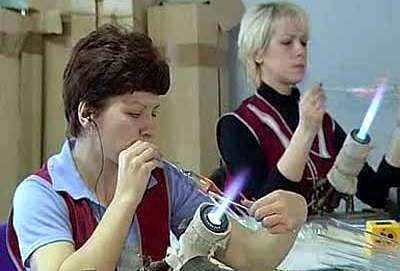 Главные мастера на фабрике – стеклодувы и художники. Их работа очень сложна, но очень красива и интересна.
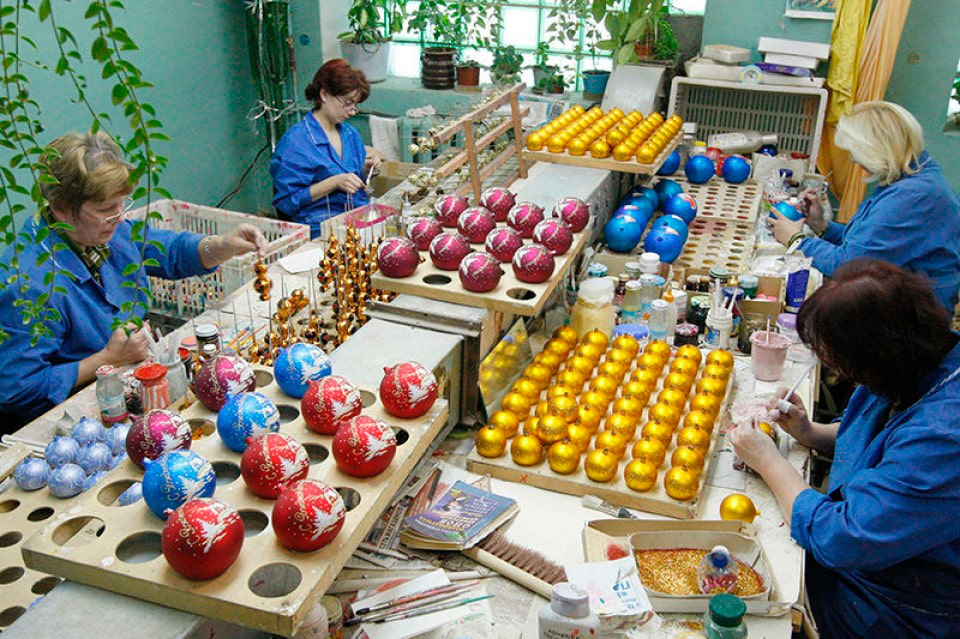 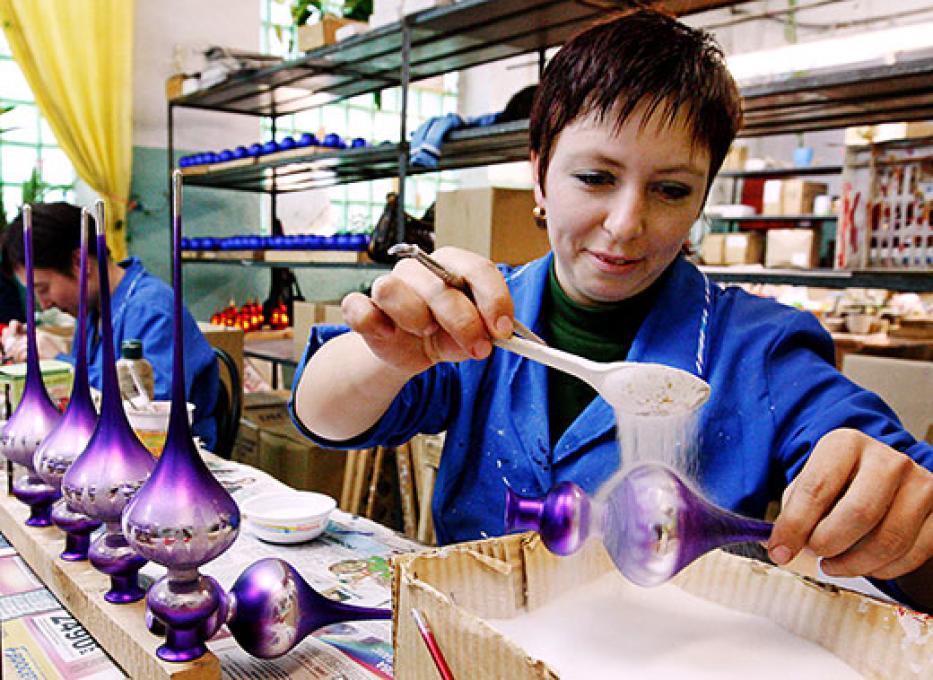 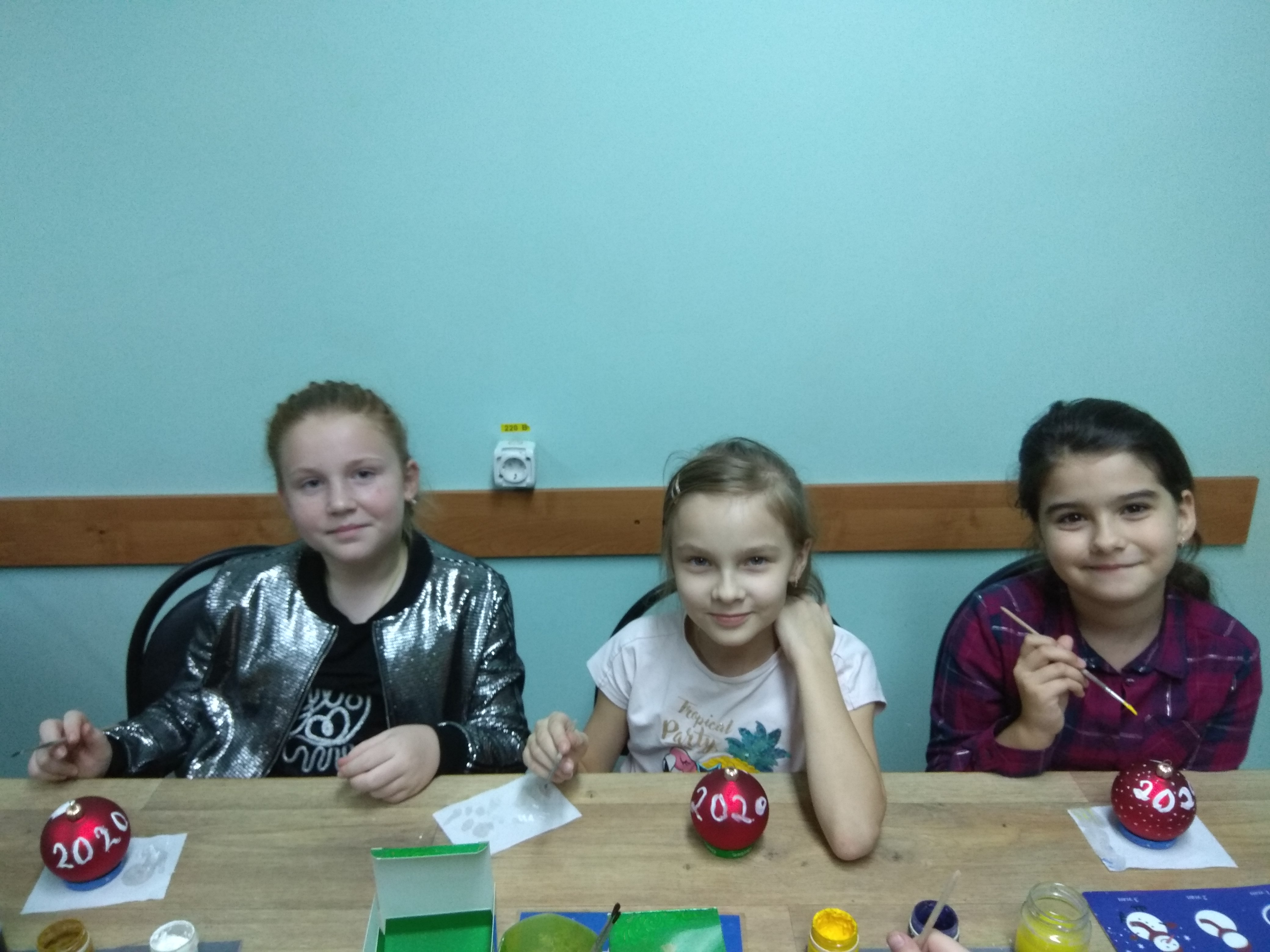 Конечно, мы тоже захотели хоть недолго побыть настоящими мастерами-художниками и посетили «Мастер-класс».
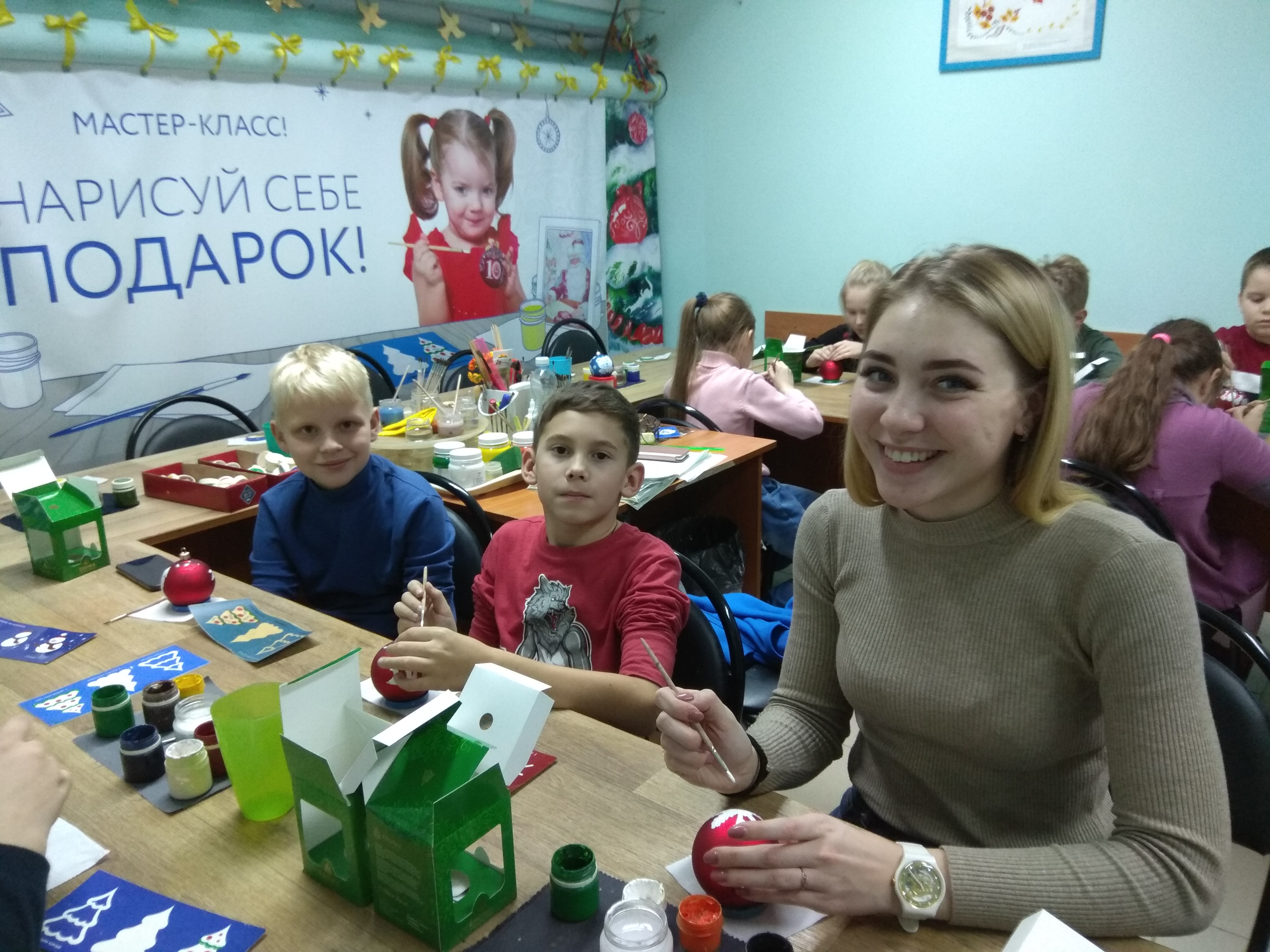 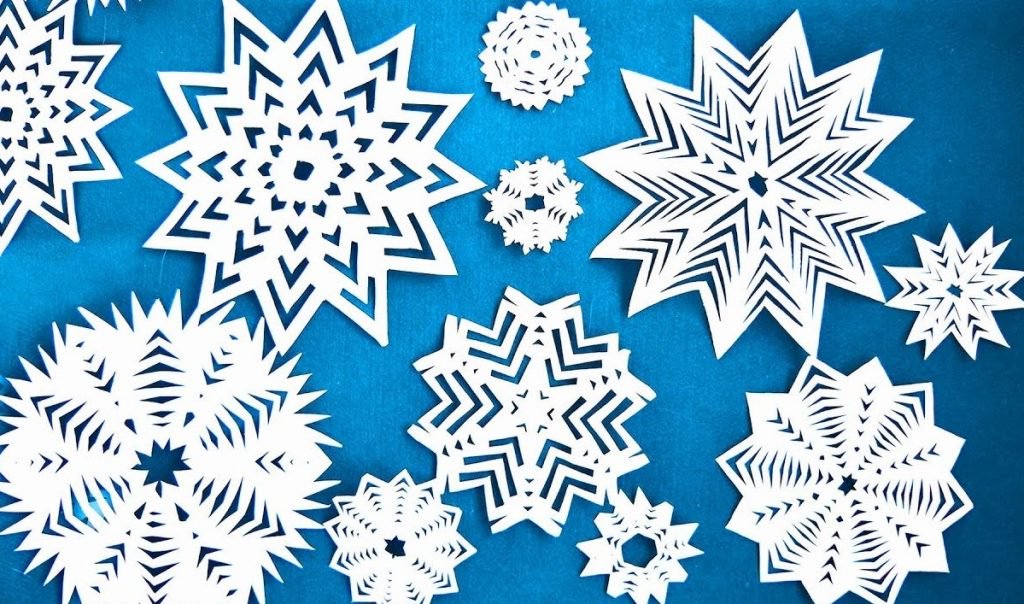 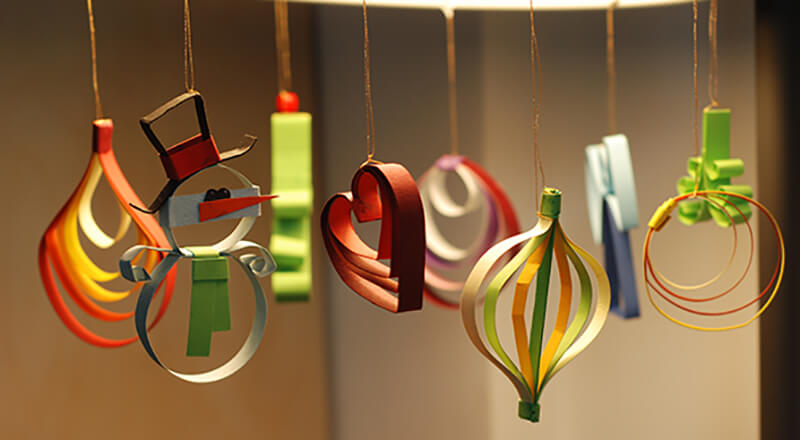 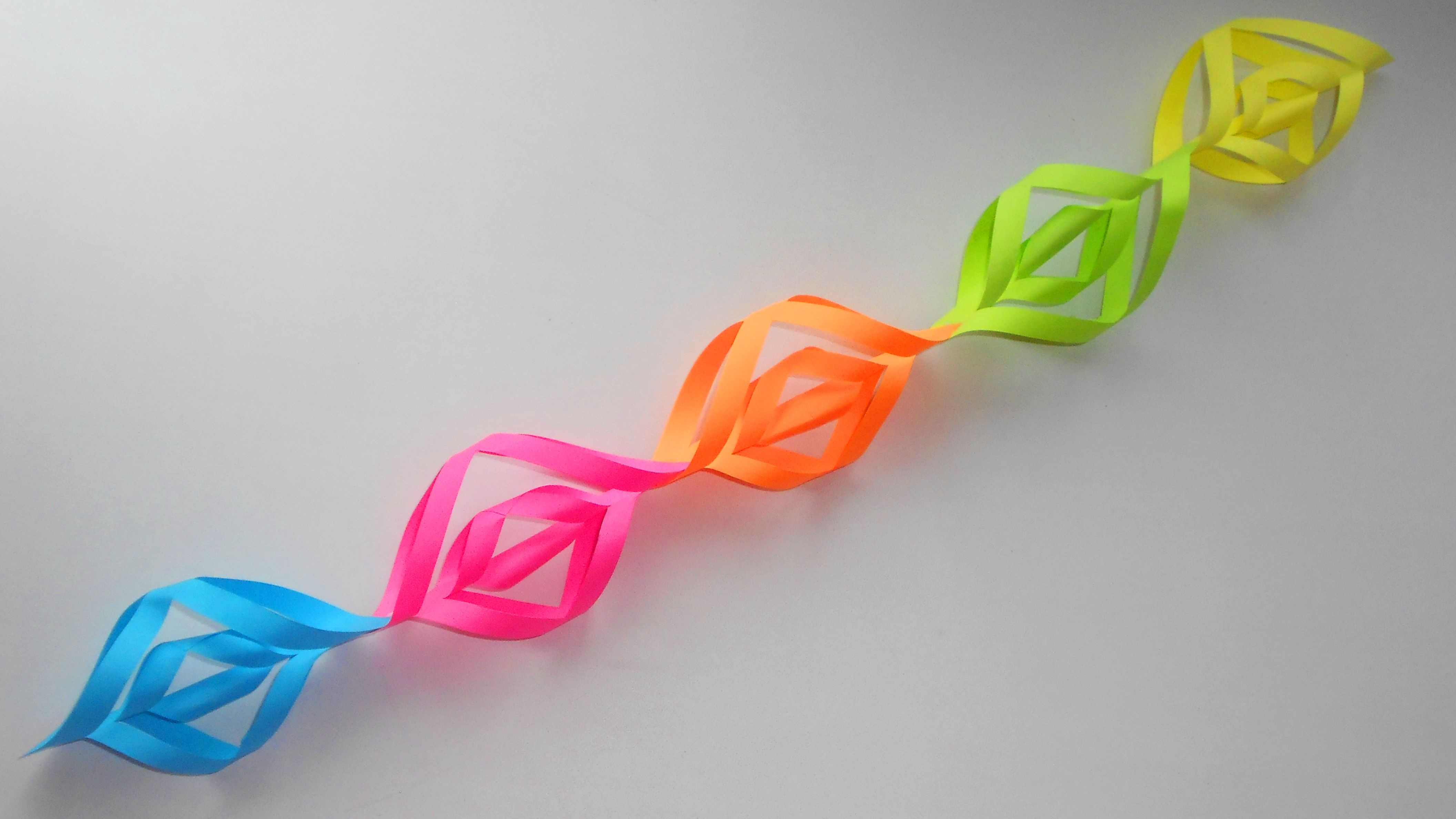 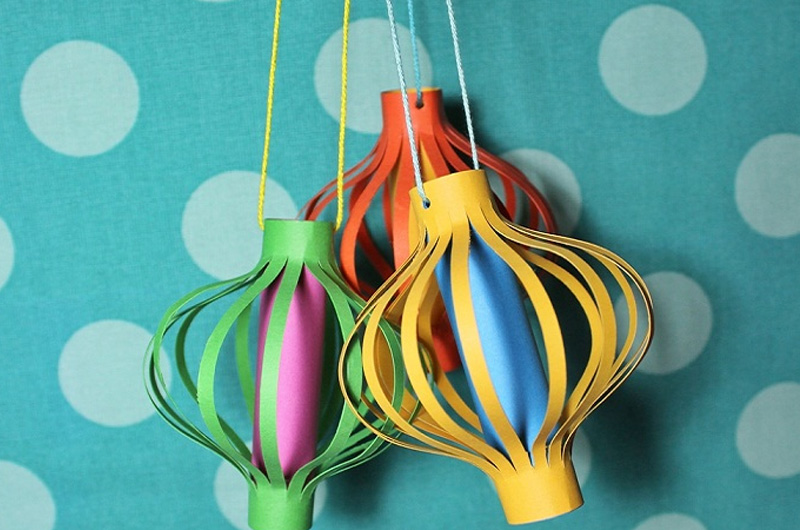 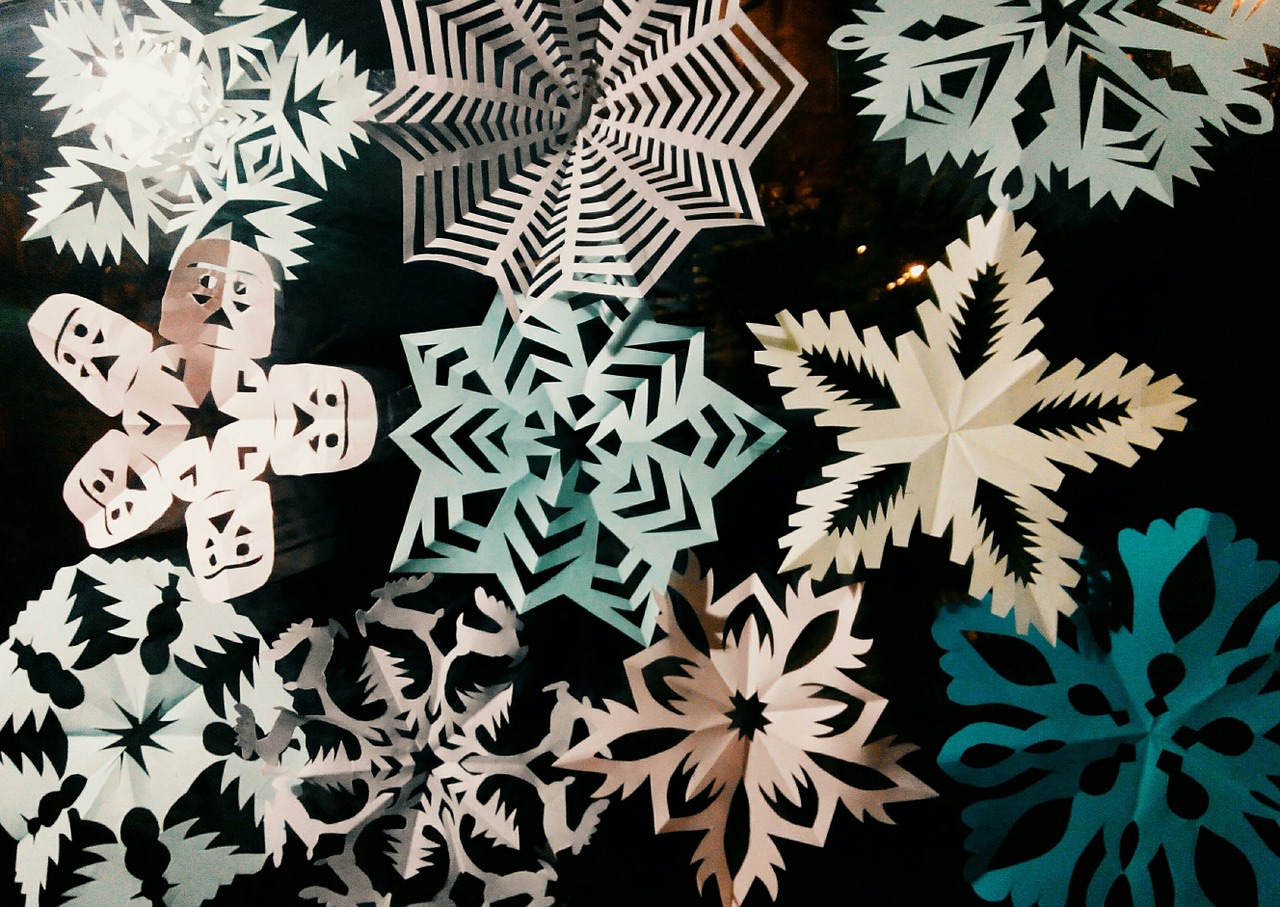 Для  украшения  своего  дома  и  класса  на  уроках  технологии  в  декабре  мы  своими  руками  создали  много  красивых  изделий.
Выставка 
«Семейные новогодние сокровища»
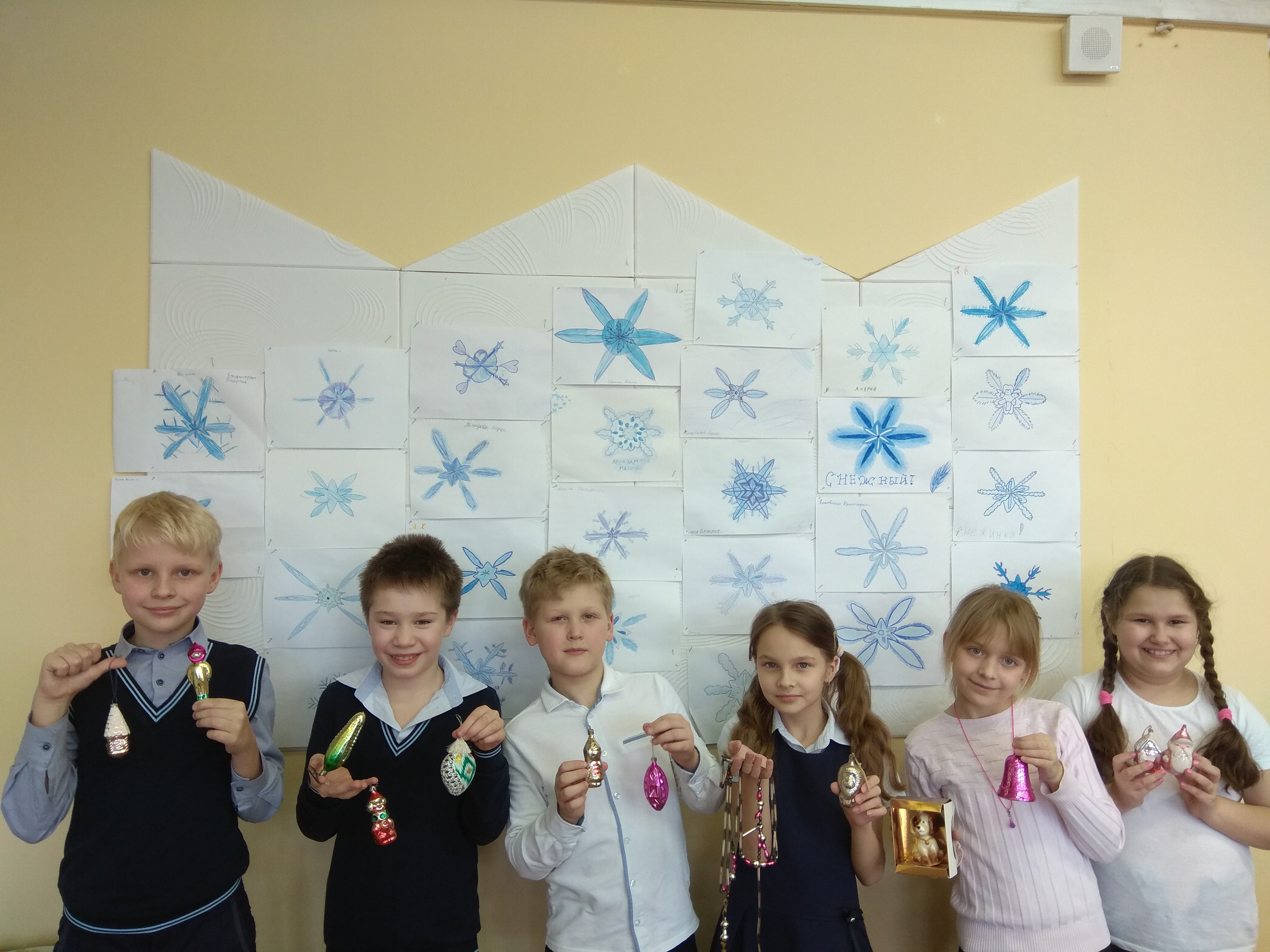 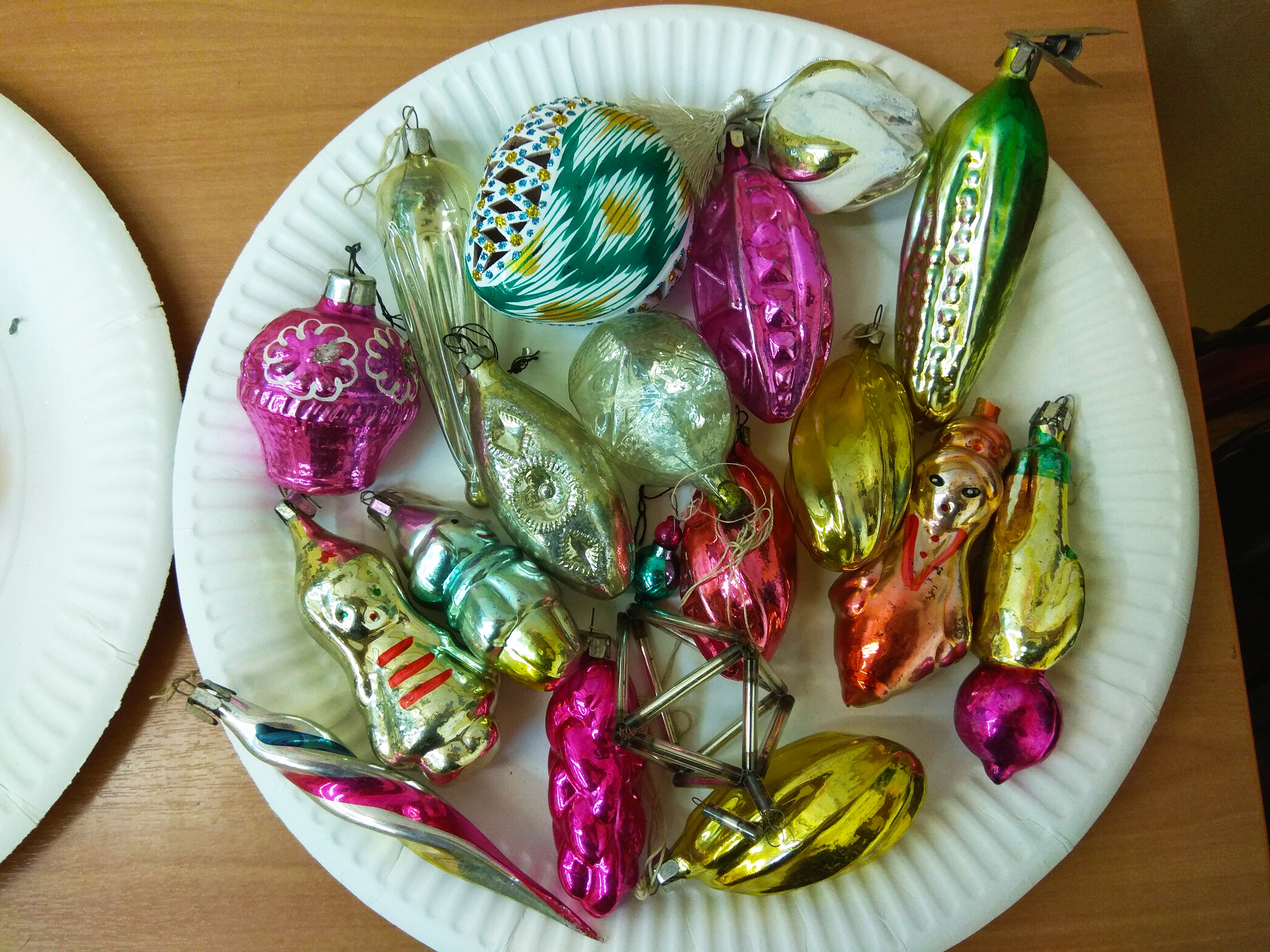 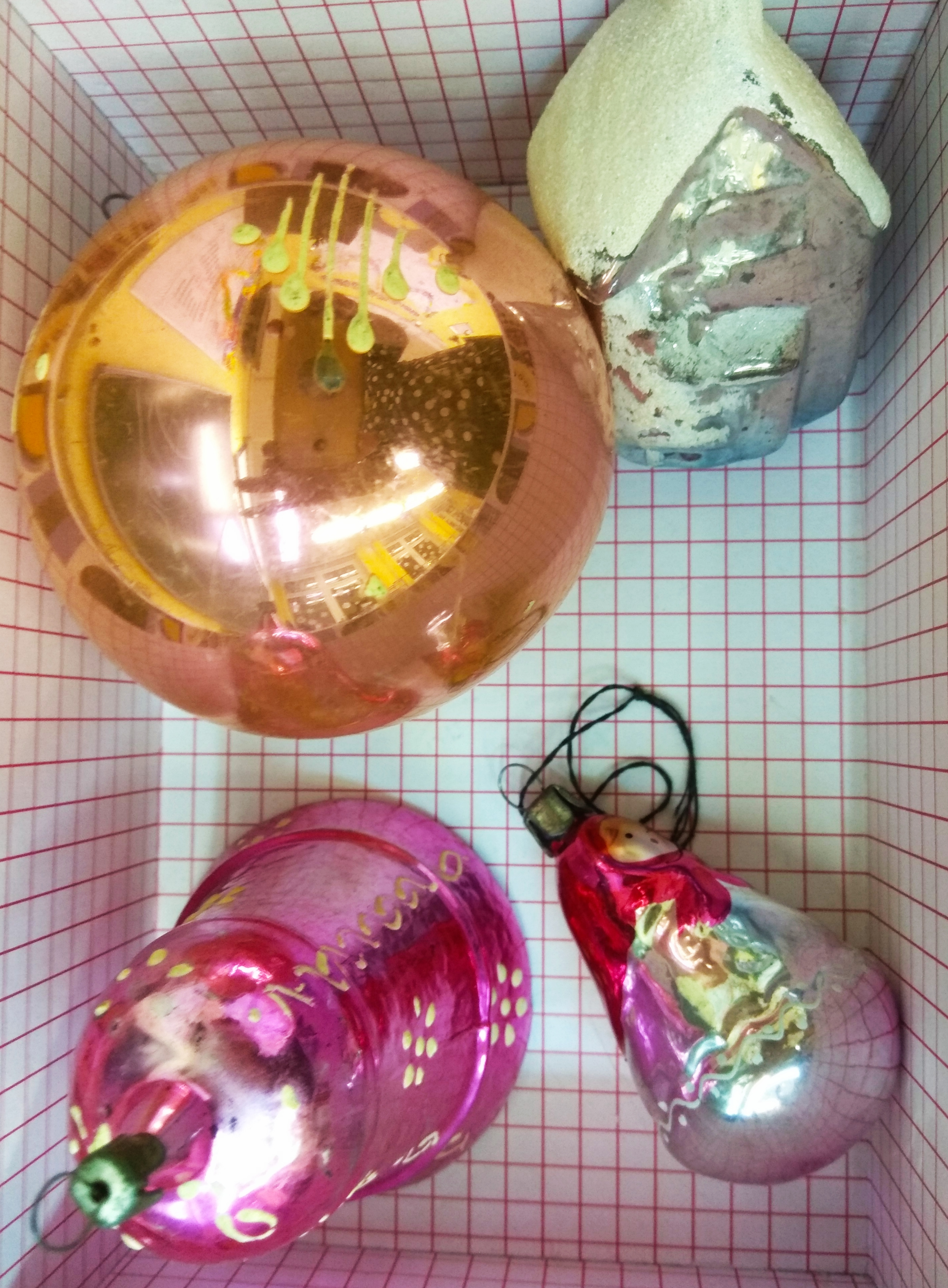 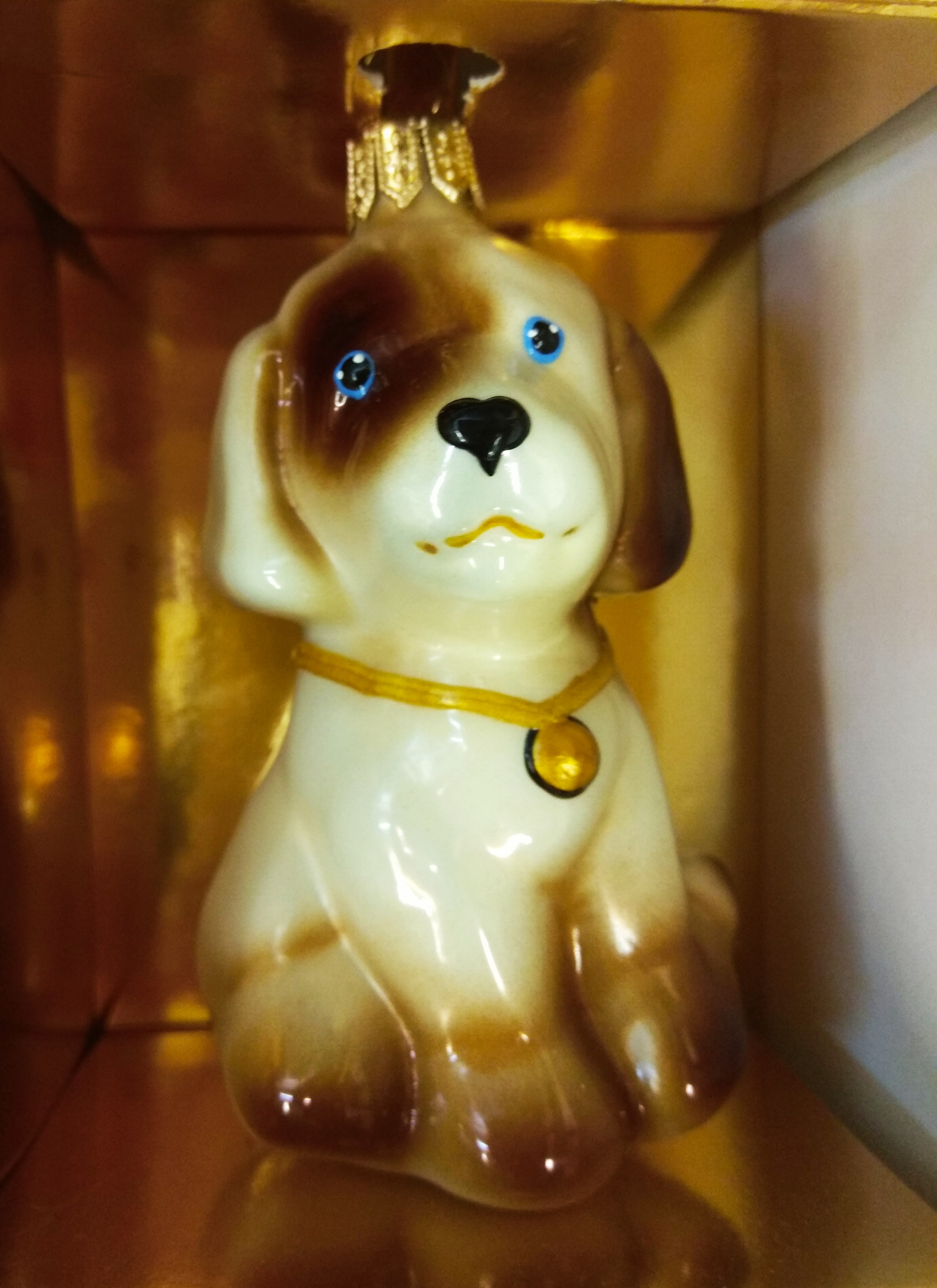 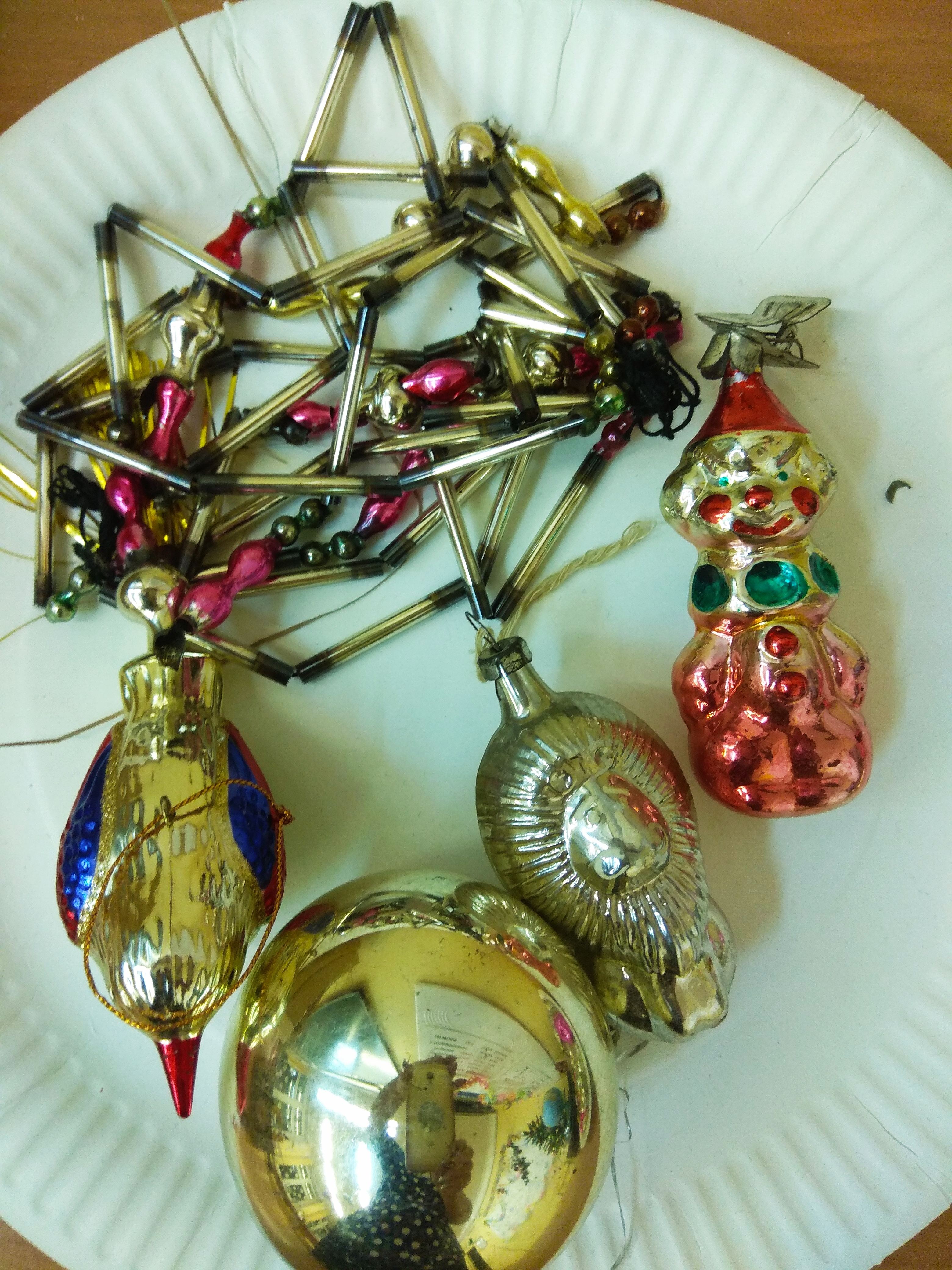 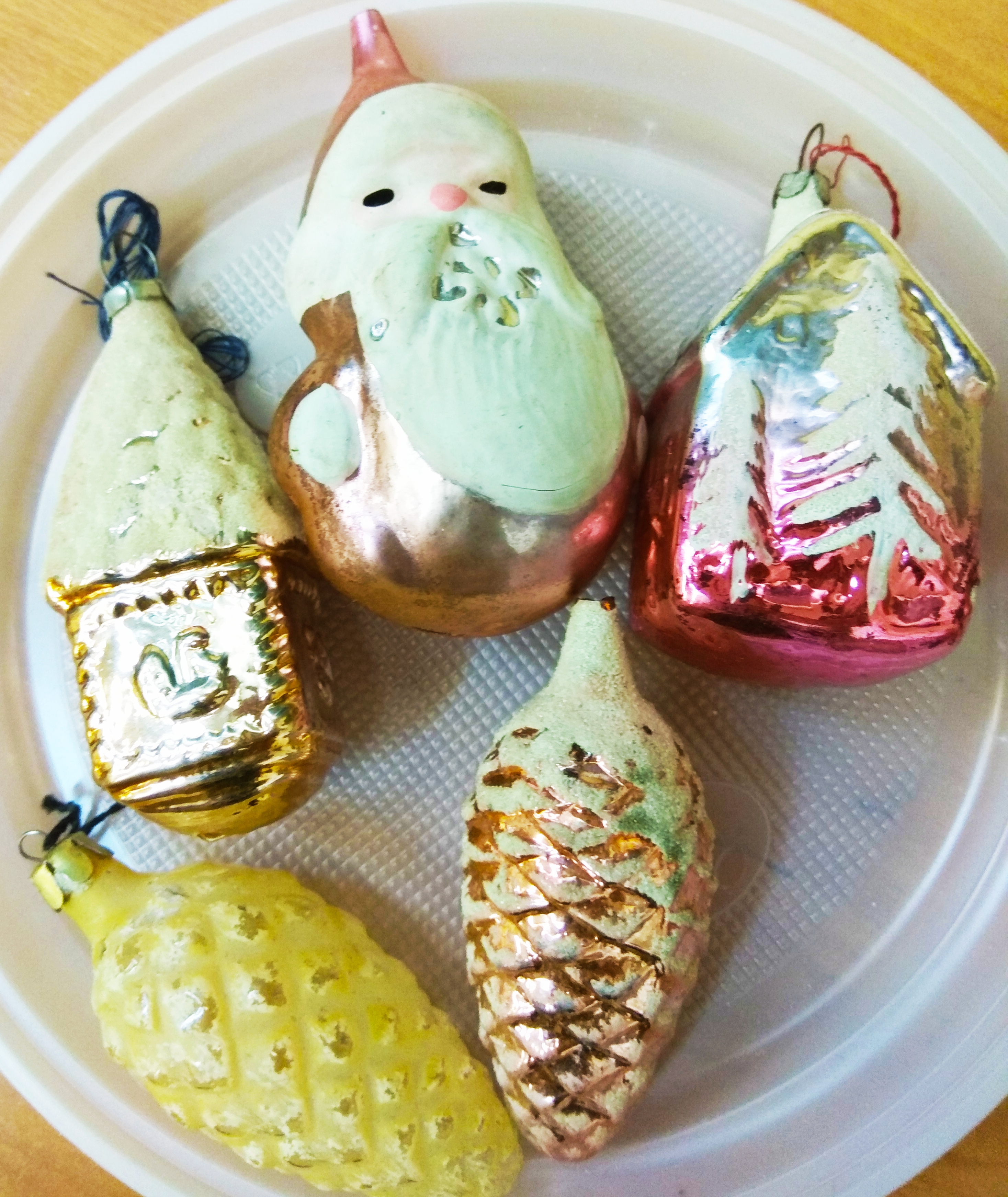 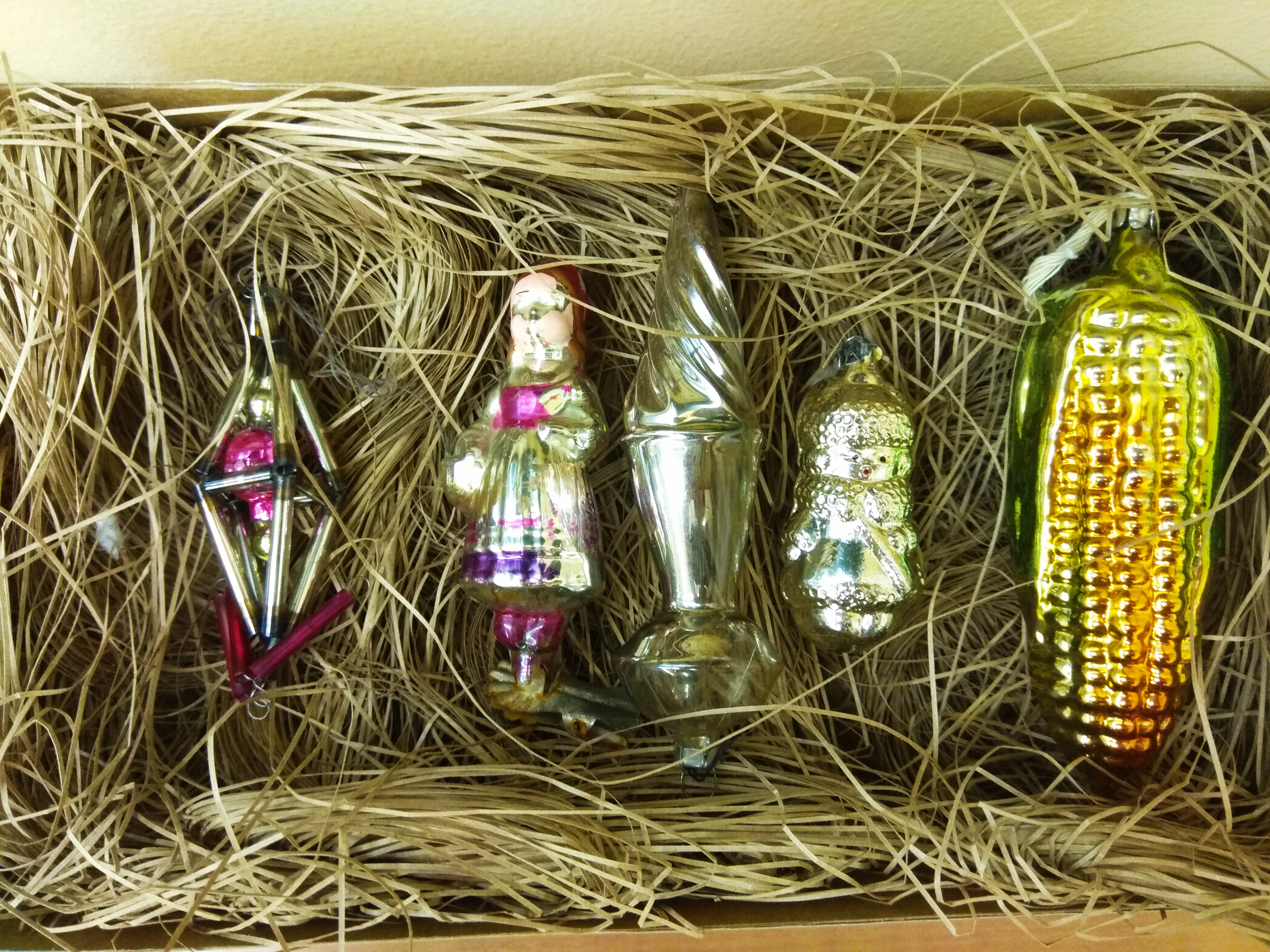 Выводы:
1. Наша гипотеза подтвердилась!
    Новогодняя игрушка это не только атрибут
    зимнего праздника, но и часть истории нашей 
    страны.
2. Новогодняя игрушка может стать историей  
    каждой семьи и передаваться от поколения к 
    поколению. 
3. Имея в доме большую коллекцию елочных 
    игрушек, можно каждый год, комбинируя их, 
    украшать свою елочку в совершенно 
    неповторимом стиле.
Спасибо  за  внимание!